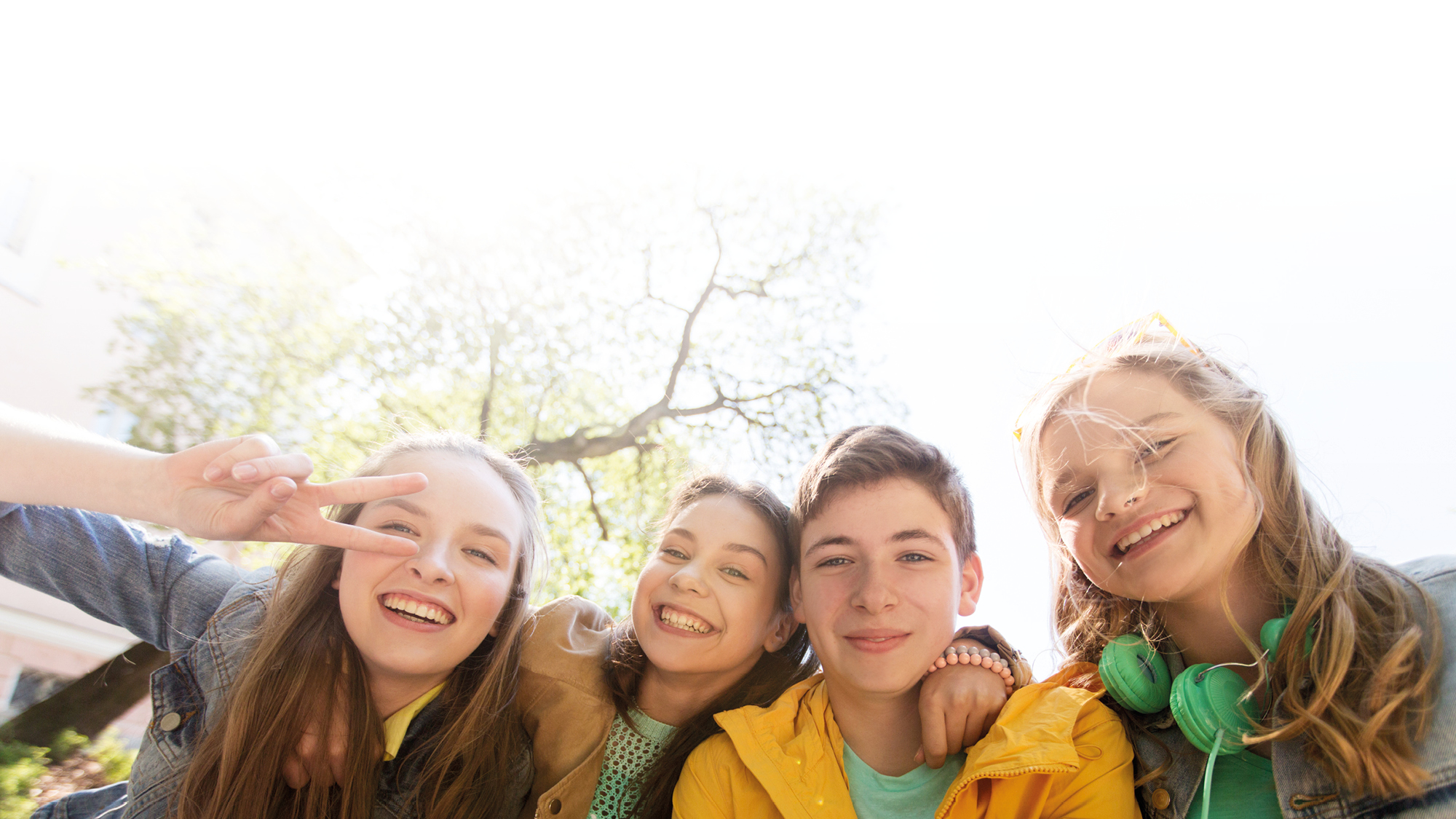 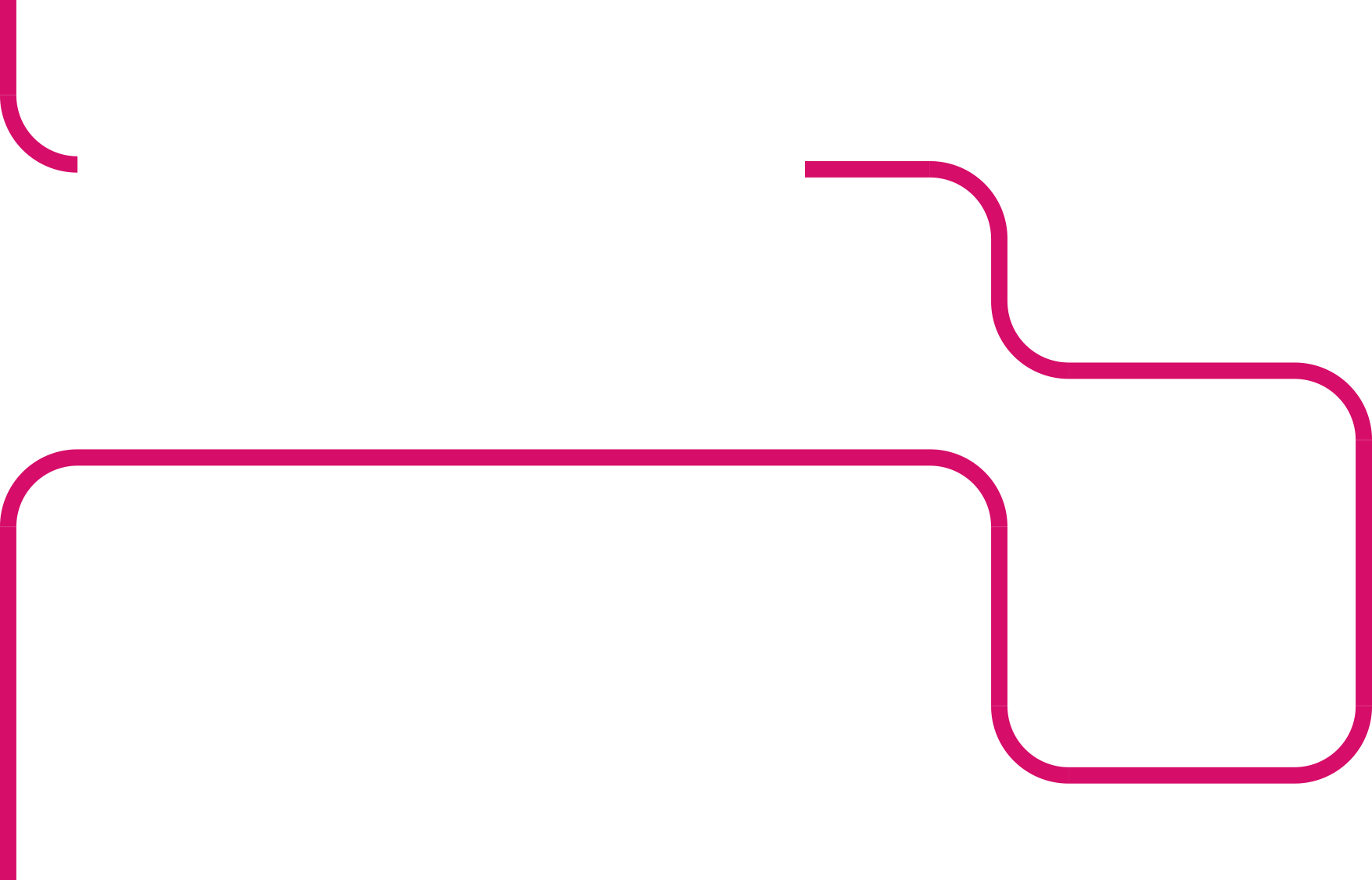 Vloeiende overgangvan basis- naarvoortgezet onderwijs
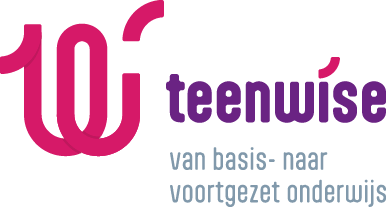 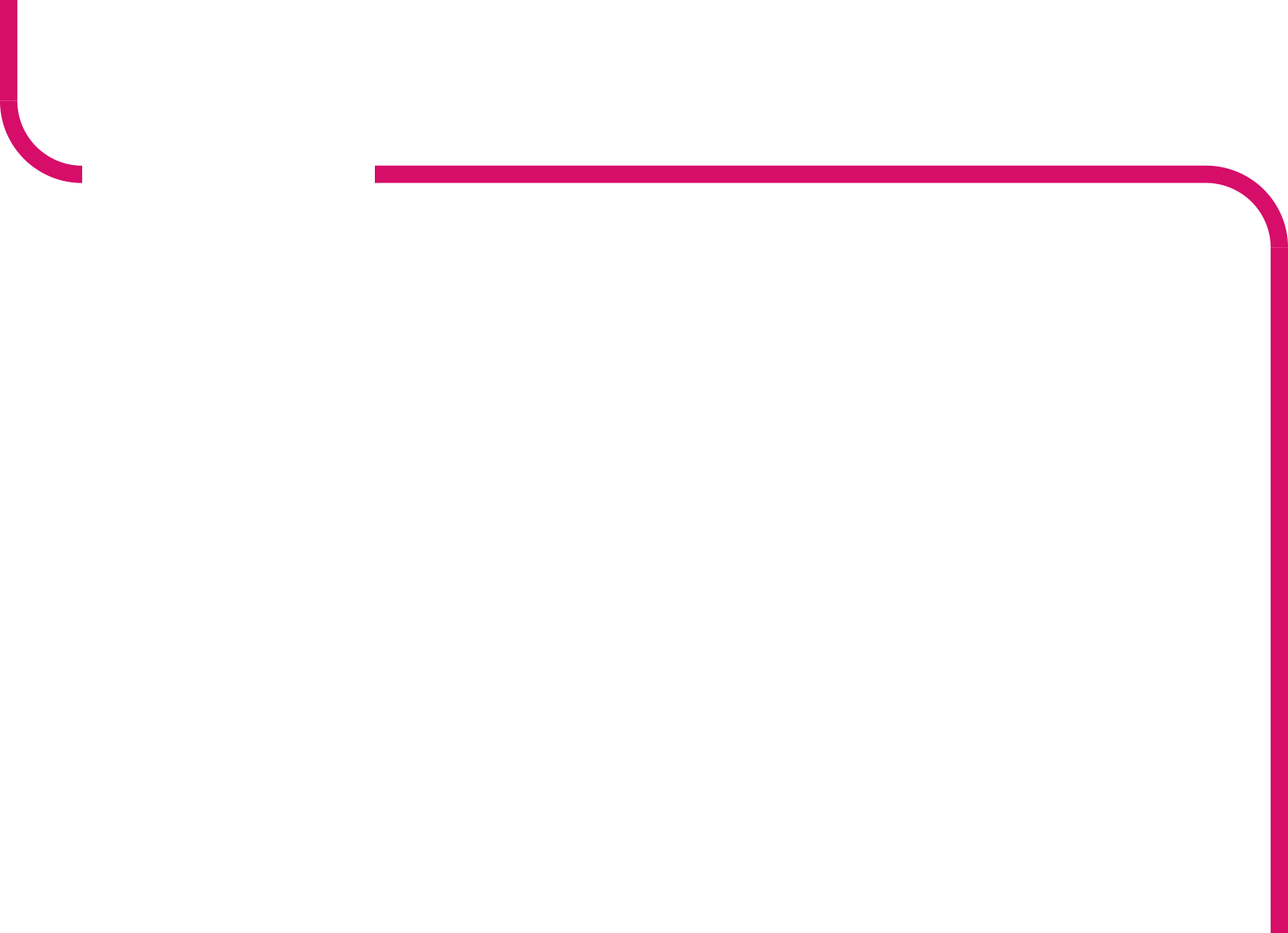 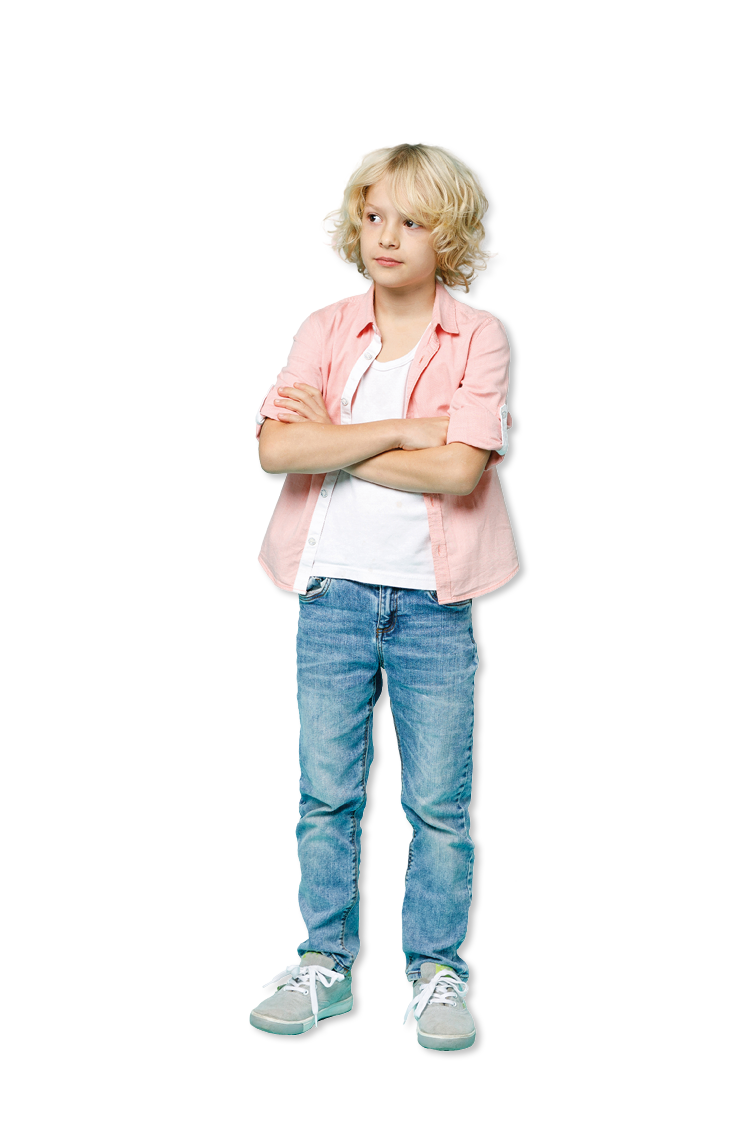 Inleiding
De overgang naar de middelbare school gaat gelukkig bij veel kinderen geruisloos. Natuurlijk is de eerste dag spannend en kosten de eerste weken bijzonder veel energie, maar na een maand zie je dat de meeste leerlingen zich al volledig thuis voelen. Dit betekent echter niet dat alle leerlingen makkelijk aansluiting vinden bij de vakken die worden aangeboden op hun nieuwe school. De Onderwijsraad concludeert in 2014 dat er een kloof bestaat tussen het curriculum van het basisonderwijs en het voortgezet onderwijs en dat er te weinig afstemming is om tot een doorlopende leerlijn te komen.
Samenwerking PO en VO 
Op Goeree-Overflakkee is daarom in 2019 door de besturen van Kindwijs (PO) en de CSG Prins Maurits (VO) de wens geuit om een samenwerkingsvorm te vinden waarbij de leerlingen vanuit PO naar VO een doorgaande ontwikkellijn volgen. Zowel op het gebied van cognitieve functies, als op het gebied van executieve functies.
De noodzaak voor die samenwerking wordt gevonden in het feit dat een groep leerlingen niet of nauwelijks tot ontplooiing komt waardoor zij in het VO afstromen naar een lager niveau dan past bij hun talenten. Deze groep leerlingen komt moeizaam tot leren en/of is niet in staat vaardigheden voldoende te ontwikkelen waarmee ze zich staande kunnen houden op school of in de maatschappij.
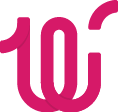 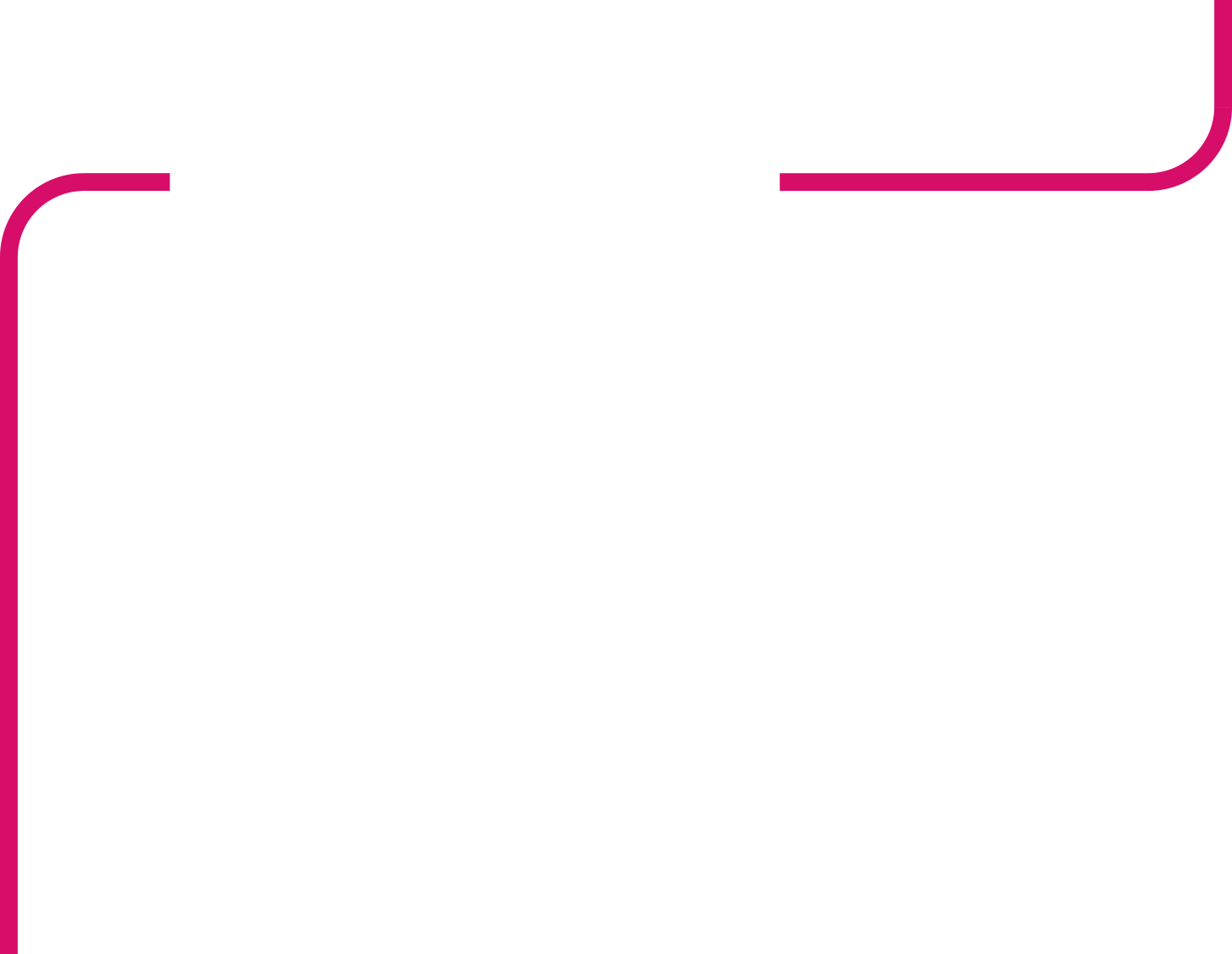 Onderwijsprogramma
In 2021 is een werkgroep van docenten uit het VO en vanuit het PO aan de slag gegaan met de opdracht van het bestuur. Dit heeft in mei 2022 geleid tot de start van een onderwijsprogramma voor leerlingen uit groep zeven, groep acht en de brugklas.
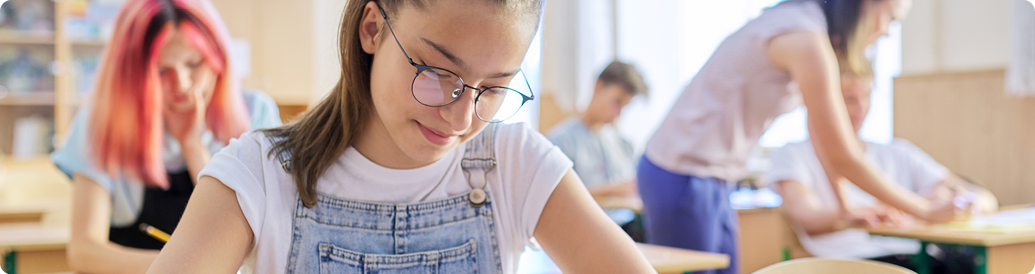 Het onderwijsprogramma stelt zich tot doel leerlingen in een veilige leeromgeving te begeleiden naar een vloeiende overstap.
Dit doen we door aan te sluiten bij de onderwijsbehoefte van de leerlingen en ze te helpen op het gebied van persoonsvorming, kennis en vaardigheden.
Leerlingen volgen aan de ene kant een vaststaand programma dat ze in groepsverband volgen en werken daarnaast via een individueel coaching- en begeleidingstraject aan persoonlijke leerdoelen.
Bij de overstap van PO naar VO is er een ‘warme overdracht’ vanuit ‘Teenwise’ en ook daarna worden de leerlingen nog twee jaar gevolgd.
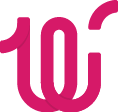 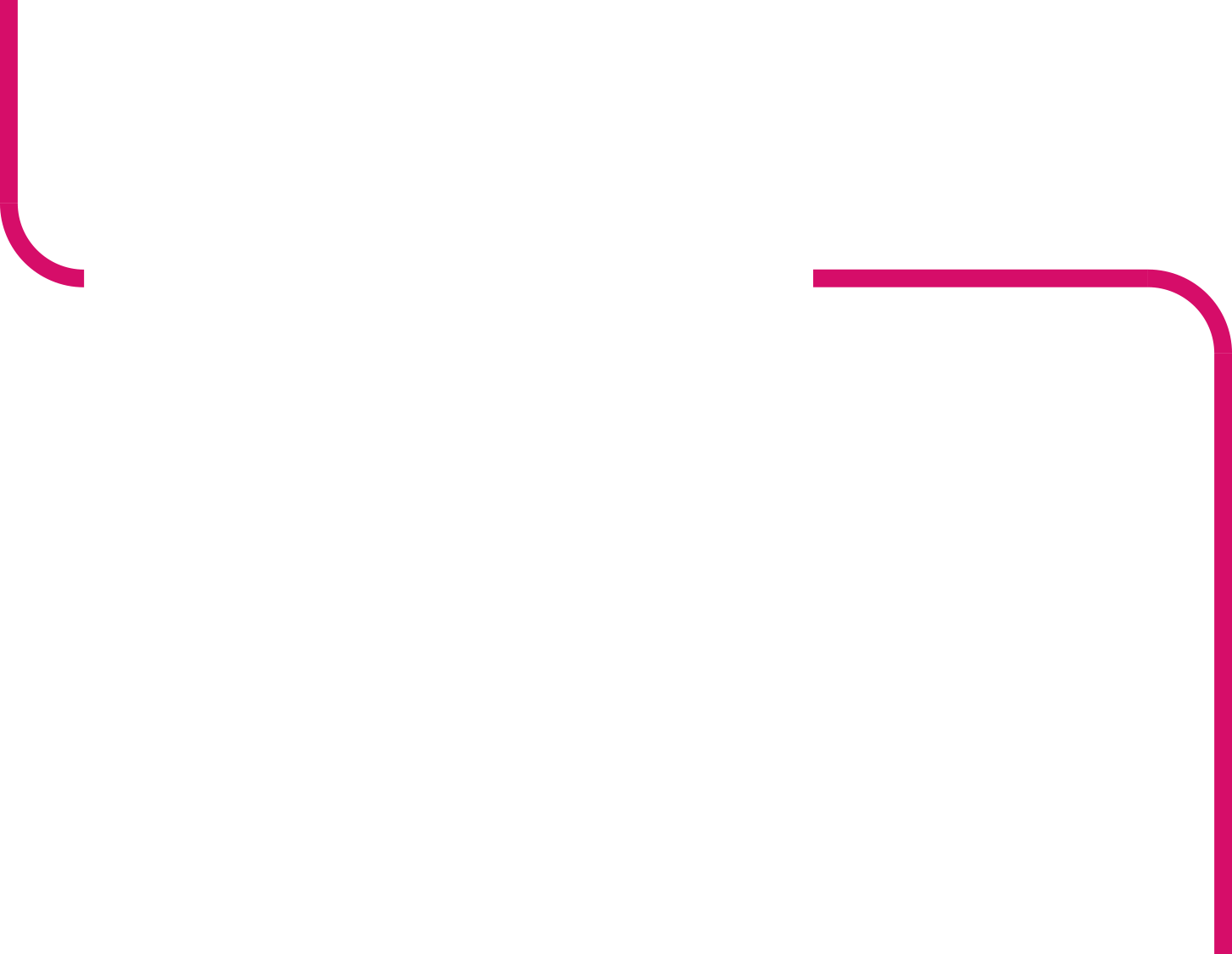 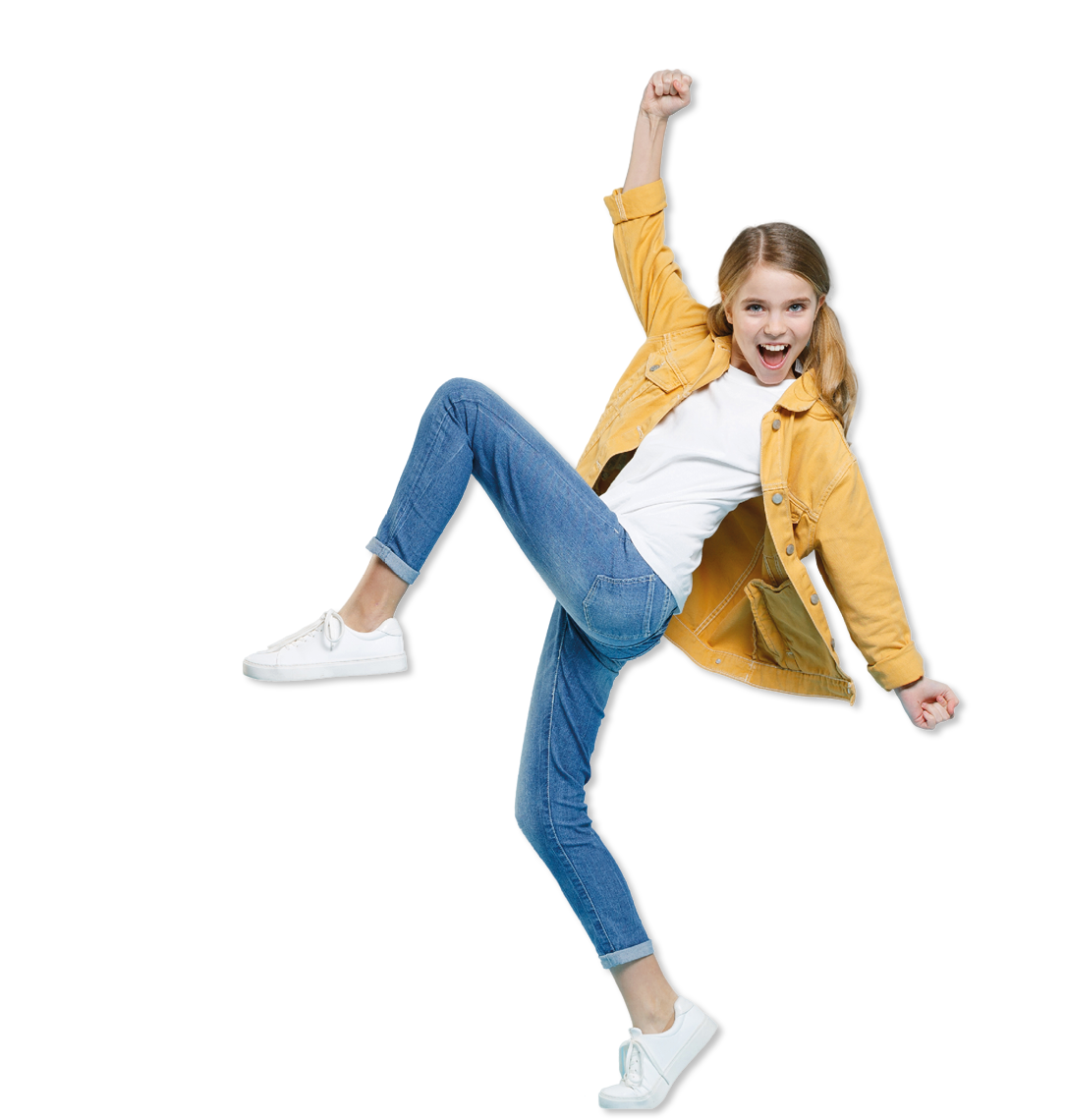 Motivatie en eigenwaarde
Leerlingen die uitdagende leeropdrachten met een redelijke inspanning tot een goed einde weten te brengen, zullen gemotiveerd worden om een volgende keer weer dezelfde inspanning te doen. Hun eigenwaarde zal toenemen omdat ze zichtbaar stappen zetten in hun leerproces.
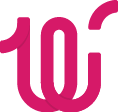 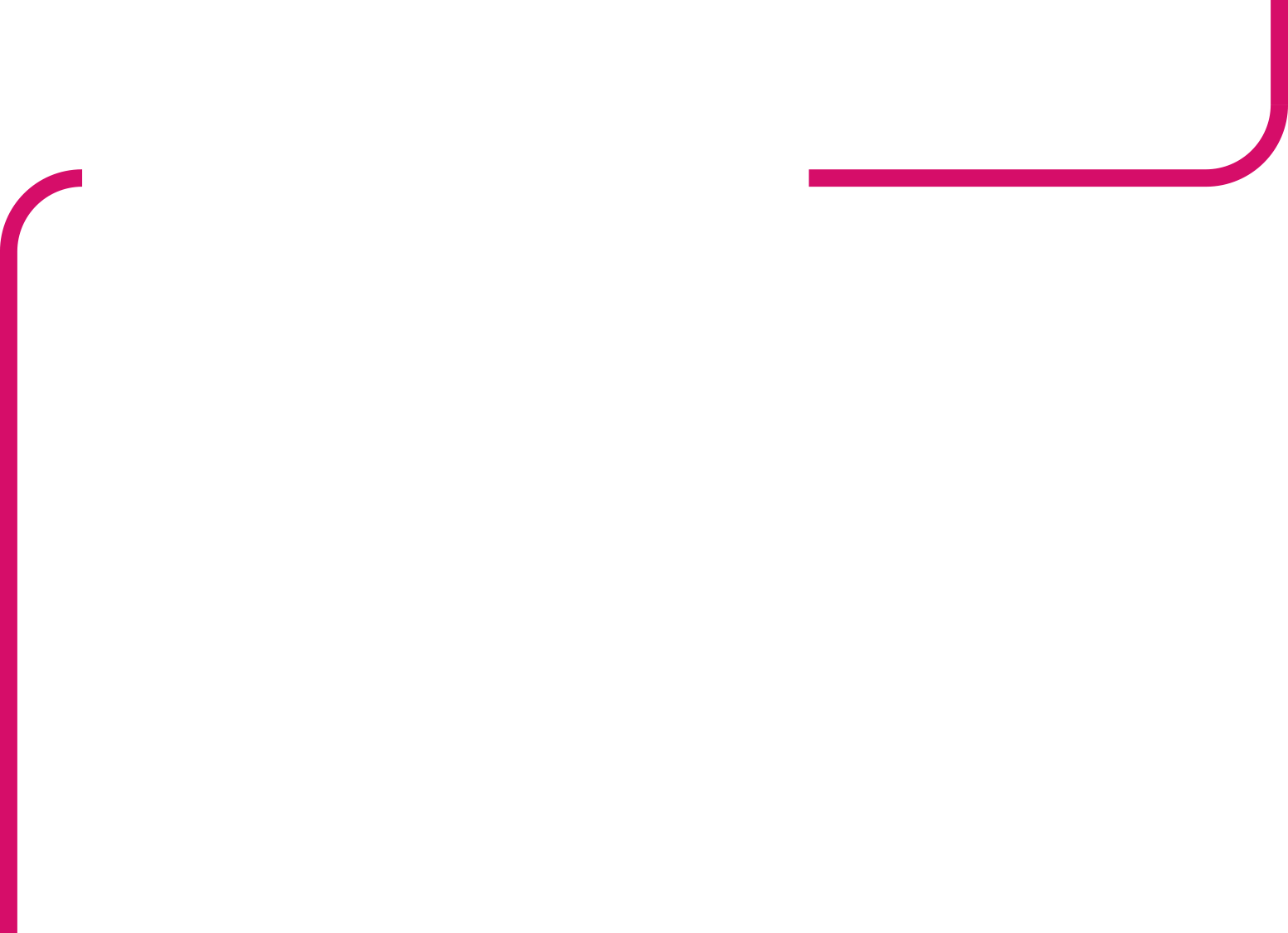 Inhoud van het programma
Het onderwijsprogramma wordt elke week gegeven. Leerlingen verlaten dan één dag hun eigen klas en komen naar de CSG Prins Maurits om het programma te volgen. Dit doen ze gedurende zeven weken. Leerlingen gaan dan thematisch aan de slag met opdrachten die voldoen aan de volgende voorwaarden:
Samen
We leren de leerlingen dat je in deze wereld een schakel bent in een groter geheel. Jouw bijdrage kan zowel positief als negatief een groot verschil maken. We leren leerlingen dat het goed is om soms op de voorgrond te treden en op andere momenten een stapje terug te doen. Door jezelf bewust te zijn van de hoeveelheid ruimte die je neemt ten opzichte van de ander, leert een leerling zich beter te handhaven in de groep en wordt samenwerken makkelijker. Hierbij gebruiken we de termen ‘ruimte nemen’ en ‘ruimte geven’. 

Uitdagend
Wij geloven dat motivatie en eigenwaarde van leerlingen alleen kan toenemen als ze met regelmaat uitdagende taken tot een goed einde weten te brengen. Het zelfvertrouwen neemt toe, als leerlingen de uitkomst van hun inzet en doorzettingsvermogen ervaren.
Doelgericht
Leerlingen komen in het programma niet ‘blanco’ binnen. Vooraf bespreken we met de leerling, de ouders en de leerkracht aan welk persoonlijk doel we binnen het programma gaan werken. Gedurende de periode van zeven weken kijken we met regelmaat naar de voortgang van dit doel. Ook is er een evaluatiemoment met ouders en leerkracht(en). Aan het einde van het blok besluiten we met elkaar of de leerling gebaat is bij een nieuwe periode, of voldoende is gegroeid en het traject kan afsluiten.
Betekenisvol 
Binnen het onderwijsprogramma wordt thematisch gewerkt. De onderwerpen sluiten aan bij de belevingswereld van leerlingen. Verschillende vakken komen aan bod binnen de thema’s. Docenten uit het VO geven wekelijks een ‘echte’ vakles. De focus ligt daarbij vooral op het leerproces.
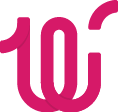 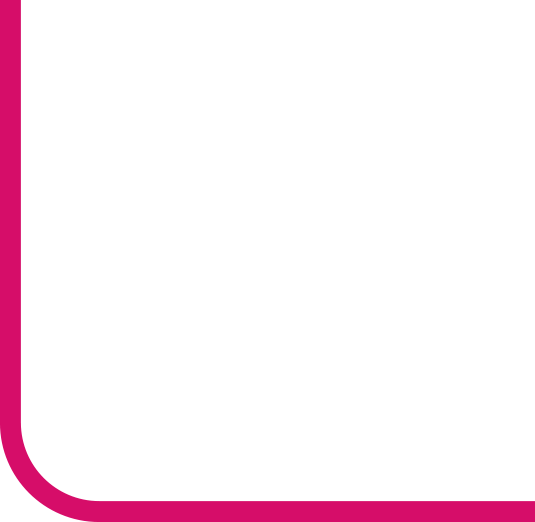 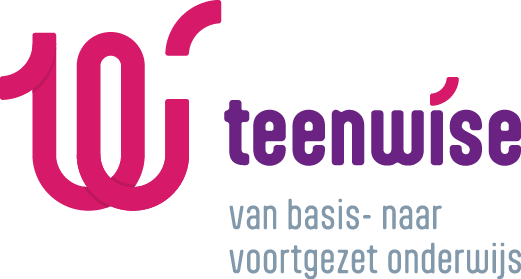 Teenwise is een samenwerkingsverband tussen:
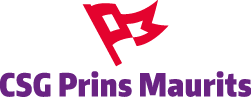 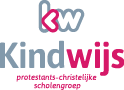